u3a

14 September 2023

Any old words…


Liz Swinbank
Getting started

Expergefactor

Clinomania

Philogrobolized

Xerostomia

Grufeling
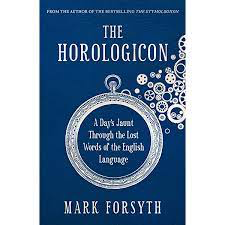 Expergefactor

Anything that wakes you up

Latin expergefactus 
past participle of expergefacere to awaken, 
	from expergisci to become awake
	from ex + -pergisci
	from pergere to proceed, go on, from per through 

+ regere to lead straight, guide, rule

+ facere to make, do + -ion-, -io -ion
 
https://www.merriam-webster.com/dictionary/expergefaction
Clinomania

An excessive desire to stay in bed

The word first emerged in the psychiatric literature of the late nineteenth century, with one article from 1890 identifying it as one of several “phases of sadness”, and defining clinomania as “the passion of staying in bed

Etymologically, the ‘clino–’ of clinomania comes from a Greek word various meaning to lean, slant, or recline. 

https://www.haggardhawks.com/post/clinomania
Philogrobolized

“Do you wake up feeling rough? Then you're philogrobolized.”
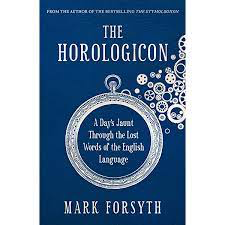 Xerostomia

Dry mouth
Dry mouth can happen to anyone occasionally—for example, when nervous or stressed. However, when dry mouth persists, it can make chewing, swallowing, and even talking difficult.

https://www.nidcr.nih.gov/health-info/dry-mouth

Derived from the Classical Greek, ζηρος (xeros) meaning dry, and στομα (stoma) meaning mouth

https://radiopaedia.org/articles/xerostomia?lang=gb
Grufeling

To lie close wrapped up, and in a comfortable-looking manner; used in ridicule
GRUFE, GROUFE. On groufe, flat, with the face towards the earth.To be on one's grufe, to be in this manner.
Islandic gruf-a, 
a grufwa, cernué; 
liggia a grufu, in faciem et pectus cubare.

Dictionaries of the Scottish Language (1808 and later eds)
https://www.dsl.ac.uk/entry/snd/grufeling 
https://www.gutenberg.org/files/40521/40521-h/40521-h.htm
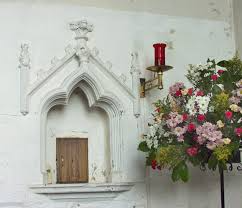 From a house inventory c 1450
One aumbry and various hustlements

 Aumbry
1. a recessed cupboard in the wall of a church near the altar, used to store sacred vessels, etc. 
2. obsolete. a small cupboard or other storage space.
 
Middle English: from Old French armarie, 
from Latin armarium ‘closet, chest’, 
from arma ‘utensils’.



https://www.collinsdictionary.com/dictionary/english/aumbry
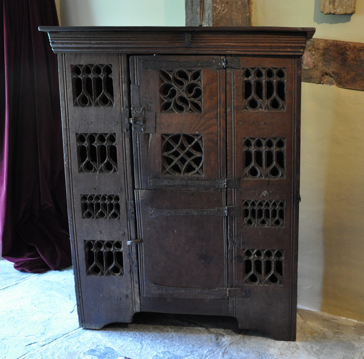 Hustlement

eg 
1481 de uno brake ... cum hustillamentis, York
1545 pottes pannes bedding and other hustilment of howsholde, Grinton
https://yorkshiredictionary.york.ac.uk/words/hustlement
 
Middle English ostelement, hustilment article of furniture, 
from Middle French ostillement, oustillement, 
from Old French ustillement, 
from ustil article of furniture, tool, utensil, 
probably from (assumed) Vulgar Latin usitilia (plural) utensils, alteration of Latin utensilia
https://www.merriam-webster.com/dictionary/hustlement
Some words we’d like to preserve or revive

Popinjay		Snollygoster		Gongoozler	

Charabanc		Mountebank		Wist

Emmet		Poltroon		Sockdologer

Jargogle		Shabbaroon		Forsooth!
Some words we’d like to preserve or revive

Popinjay		

Charabanc		

Emmet		

Jargogle
someone, usually a man, who is too interested in and proud of their own appearance:
https://dictionary.cambridge.org/dictionary/english/popinjay
 
Popinjay or Papingo (an old word for parrot, designating a painted bird), also called pole archery, is a shooting sport that can be performed with either rifles or other archery equipment. The object of popinjay is to knock artificial birds off their perches. 
 
https://en.wikipedia.org/wiki/Popinjay_(sport)
Some words we’d like to preserve or revive

Popinjay		

Charabanc		

Emmet		

Jargogle
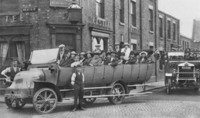 a large old-fashioned vehicle, especially one used by groups for visiting places of interest
https://dictionary.cambridge.org/dictionary/english/charabanc

French char à bancs, literally, wagon with benches
First known use 1914
https://www.merriam-webster.com/dictionary/charabanc
Some words we’d like to preserve or revive

Popinjay		

Charabanc		

Emmet		

Jargogle
1.  British an archaic or dialect word for ant
2.  Cornwall dialect a tourist or holiday-maker
 
Old English ǣmette ant; 
related to Old Norse meita, 
	Old High German āmeiza,
	Gothic maitan
 
https://www.collinsdictionary.com/dictionary/english/emmet
Some words we’d like to preserve or revive

Popinjay		

Charabanc		

Emmet		

Jargogle
To confuse things or mix things up

https://www.collinsdictionary.com/submission/13943/jargogle

Submitted - 26/08/2014
Approval Status: Pending Investigation
Some words we’d like to preserve or revive.  Only connect …

Snollygoster

Mountebank

Poltroon

Shabbaroon
Only connect …

Snollygoster

Mountebank

Poltroon

Shabbaroon
a shrewd, unprincipled person
US President Truman lamented that Dwight Eisenhower had given in to congressional "snollygosters"—unprincipled politicians.
probably alteration of snallygaster a mythical creature that preys on poultry and children
first use 1845
https://www.merriam-webster.com/dictionary/snollygoster
a person who sells quack medicines from a platform
a boastful unscrupulous pretender 
derives from the Italian montimbanco, which was formed by combining the verb "montare" ("to mount"), the preposition "in" (converted to im, meaning "in" or "on"), and the noun "banco" ("bench") 
someone mounted on a bench - the "bench" being the platform on which charlatans from the 16th and 17th centuries would stand to sell their phony medicines 
later referred to someone who falsely claims to have knowledge about a particular subject or a person who simply pretends to be something he or she is not in order to gain attention 
https://www.merriam-webster.com/dictionary/mountebank
Only connect …

Snollygoster

Mountebank

Poltroon

Shabbaroon
Only connect …

Snollygoster

Mountebank

Poltroon

Shabbaroon
a spiritless coward
Barnyard chickens (poultry) are have long been noted for timidity
Poltroon has been used for wimps and cravens since the early 16th century at least. 
English picked up poltroon from Middle French, which in turn got it from Old Italian poltrone, meaning "coward." 
The Italian term has been traced to the Latin pullus, a root that is also an ancestor of pullet ("a young hen") and poultry.
https://www.merriam-webster.com/dictionary/poltroon
Only connect …

Snollygoster

Mountebank

Poltroon

Shabbaroon
an ill-dressed shabby fellow 
a mean-spirited person
Definition taken from The 1811 Dictionary of the Vulgar Tongue
 
https://words.fromoldbooks.org/Grose-VulgarTongue/s/shabbaroon.html
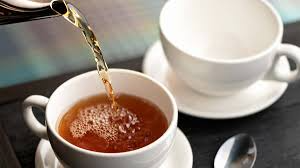 Only connect …

Chattterbroth		tea

Blash			weak tea

Thermopote		drinker of hot liquid

Chado			Japanese: the way of tea
			the practice of drinking tea in order 			to achieve spiritual enlightenment
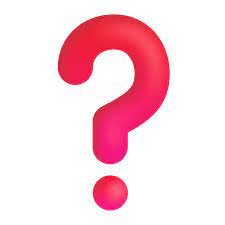 Call My Bluff

Nephalist			

Lestobiosis		

Sprunt		

Quomodocunquize
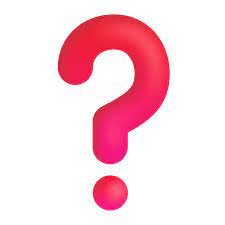 Call My Bluff

Nephalist			
A medical researcher specialising in kidney disorders (orig. nephralist) from Greek nephros "kidney".  
Cf nephrologist, a physician treating such disorders
 
 A sinful person; a wrong-doer. 
From Greek nephas or Latin nefas = wicked act.  Cf Nefarious
 
Teetotaller ie someone who abstains from alcohol.  
From Ancient Greek nephalios, 'sober' from nepho, 'to be sober'.
Call My Bluff

Nephalist			
A medical researcher specialising in kidney disorders (orig. nephralist) from Greek nephros "kidney".  
Cf nephrologist, a physician treating such disorders
 
 A sinful person; a wrong-doer. 
From Greek nephas or Latin nefas = wicked act.  Cf Nefarious
 
Teetotaller ie someone who abstains from alcohol.  
From Ancient Greek nephalios, 'sober' from nepho, 'to be sober'.
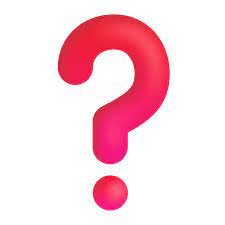 Call My Bluff			

Lestobiosis		
The process by which fungi and algae interact to produce lichen. Named for its discoverer George Lester (1855-1932) + Greek bios (life).
 
Furtive stealing.  Latin, from Greek leistes robber + biosis living.   E.g. the habit of certain insects of living within the nests of another species in order to steal food from their stores
 
Jocular term for a lifestyle focused mainly on preventing or avoiding unpleasant or harmful experiences. From 'lest' + bios (life).  Cf "He spent whole days in his room, wearing headphones lest he disturb anyone."
Call My Bluff			

Lestobiosis		
The process by which fungi and algae interact to produce lichen. Named for its discoverer George Lester (1855-1932) + Greek bios (life).
 
Furtive stealing.  Latin, from Greek leistes robber + biosis living.   E.g. the habit of certain insects of living within the nests of another species in order to steal food from their stores
 
Jocular term for a lifestyle focused mainly on preventing or avoiding unpleasant or harmful experiences. From 'lest' + bios (life).  Cf "He spent whole days in his room, wearing headphones lest he disturb anyone."
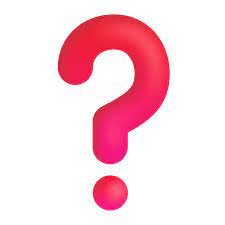 Call My Bluff

Sprunt		
n. a small amount of liquid remaining in a container after it has supposedly been emptied (Somerset/Devon)
 

v. 'to run among stacks after the girls at night',  to flirt, to make romantic advances (Scottish)
 

n. the trimmings from reeds or straw when the edges of a new thatch are made neat; also v. to sprunt a thatch (E Anglian)
Call My Bluff

Sprunt		
n. a small amount of liquid remaining in a container after it has supposedly been emptied (Somerset/Devon)
 

v. 'to run among stacks after the girls at night',  to flirt, to make romantic advances (Scottish)
 

n. the trimmings from reeds or straw when the edges of a new thatch are made neat; also v. to sprunt a thatch (E Anglian)
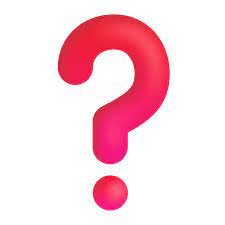 Call My Bluff

Quomodocunquize
To make money in any way that one can - legitimate or otherwise.  From Latin quomodocunque, 'in whatever way'.  "Those quomodocunquizing clusterfists and rapacious varlets" Sir Thomas Urquart 1652

A medical term: to cause pronounced curvature of the spine.  The name Quasimodo ('Hunchback of Notre Dame') alludes to the condition.  
 
To undertake a quest for a mythical monster or other creature.  Orig. referring to ceremonies of the Modoc  - Oklahoma's smallest native American tribe, located on the Pacific coast - as described by European settlers c. 1872.
Call My Bluff

Quomodocunquize
To make money in any way that one can - legitimate or otherwise.  From Latin quomodocunque, 'in whatever way'.  "Those quomodocunquizing clusterfists and rapacious varlets" Sir Thomas Urquart 1652

A medical term: to cause pronounced curvature of the spine.  The name Quasimodo ('Hunchback of Notre Dame') alludes to the condition.  
 
To undertake a quest for a mythical monster or other creature.  Orig. referring to ceremonies of the Modoc  - Oklahoma's smallest native American tribe, located on the Pacific coast - as described by European settlers c. 1872.
Some words we’d like to preserve or revive

Gongoozler		

Wist		

Sockdologer		

Forsooth!
Some words we’d like to preserve or revive

Gongoozler		

Wist		

Sockdologer		

Forsooth!
a person who enjoys watching activity on the canals of the United Kingdom. The term is also used more generally to describe those who harbour an interest in canals and canal life, but do not actively participate.
 
The word may have arisen from words in Lincolnshire dialect: gawn and gooze, both meaning to stare or gape. It might be presumed that such an expression would date from the nineteenth century, when canals were at their peak, but the word is only recorded from the end of that century or the early twentieth. 
A gawn is also a small ship of lading, such as a working-narrowboat.
 
https://en.wikipedia.org/wiki/Gongoozler
Some words we’d like to preserve or revive

Gongoozler		

Wist		

Sockdologer		

Forsooth!
"to know" (archaic), c. 1500
from Old English past tense of witan "to know" 
(cognate with German wusste, past tense of wissen "to know"). 
Had-I-wiste was used c. 1400-1550 in sense "regret for something done rashly or heedlessly". 
Proverbial in expression Had-I-wiste cometh ever too late.
 
https://www.etymonline.com/word/wist
Some words we’d like to preserve or revive

Gongoozler		

Wist		

Sockdologer		

Forsooth!
also sockdolager or sockdoliger 
slang, mainly US
a decisive blow or remark
an outstanding person or thing
 
C19: of uncertain origin; 
perhaps from sock + doxology (in the sense: the closing act of a church service) + - er
 
https://www.collinsdictionary.com/dictionary/english/sockdologer
 
or Spoonerism of doxology
Some words we’d like to preserve or revive

Gongoozler		

Wist		

Sockdologer		

Forsooth!
(archaic or poetic) Used as an intensifier, often ironic: 
indeed, really, truthfully, in point of fact, in truth, to tell the truth; 

from Middle English 
forsothe, forsoþe, for sothe, 
from Old English 
for sōþ (“truly, for certain, forsooth”), 
equivalent to for (“for, by”) +‎ sooth (“truth”).
 
https://en.wiktionary.org/wiki/forsooth